TRƯỜNG TIỂU HỌC NAM THÀNH CÔNG
KHOA HỌC Lớp 4
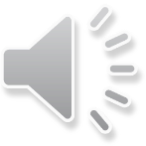 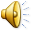 Bài 45
ÁNH SÁNG
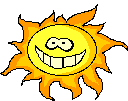 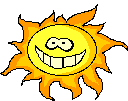 Những vật nào tự phát sáng và những vật nào được chiếu sáng ?
1.   Các vật tự phát sáng và được chiếu sáng
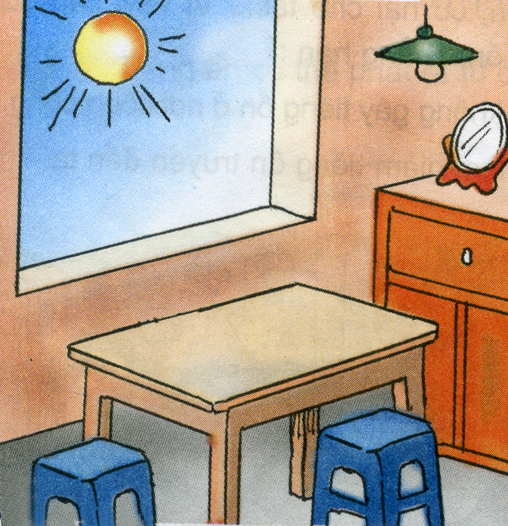 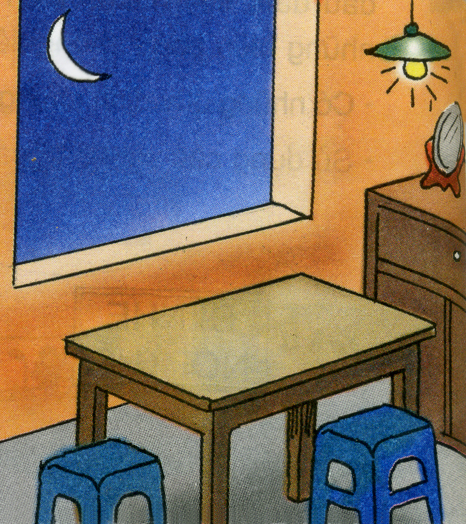 tường
bàn ghế
đèn điện không sáng
gương
Mặt Trời
Mặt Trăng
tủ
đèn điện bật sáng
1. Ban ngày
2. Ban đêm
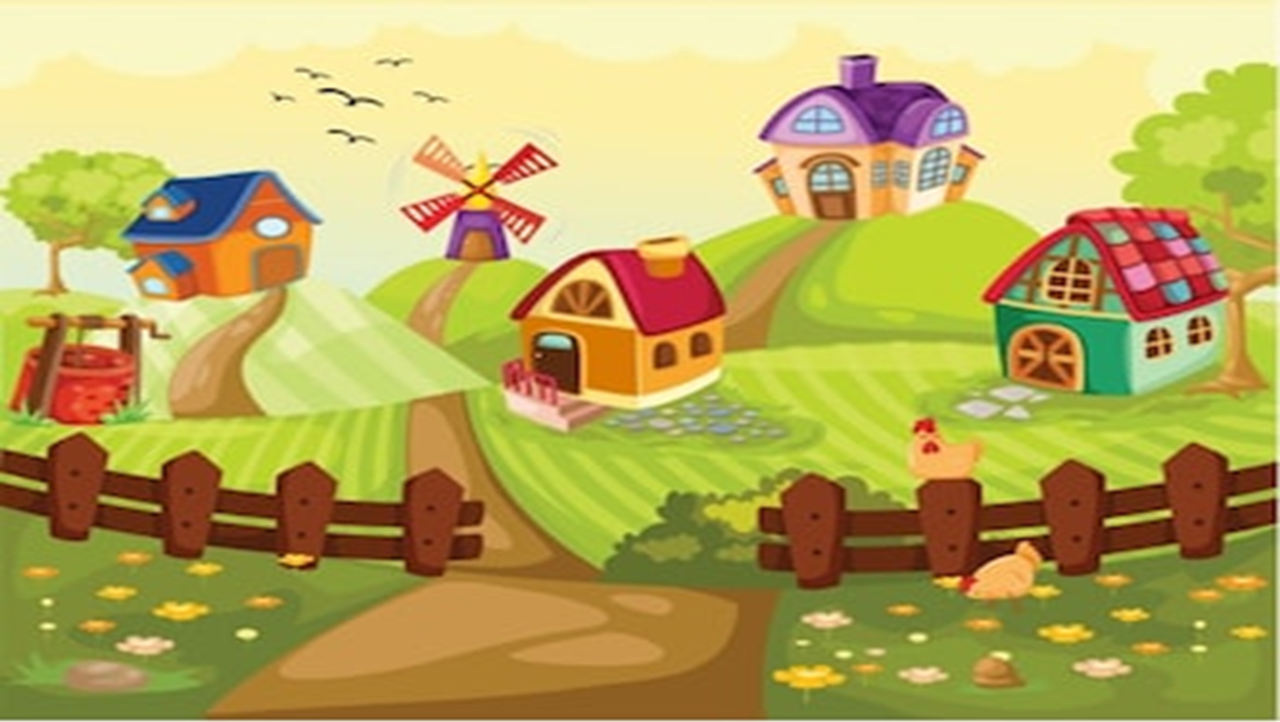 TÌM NHÀ CHO THỎ
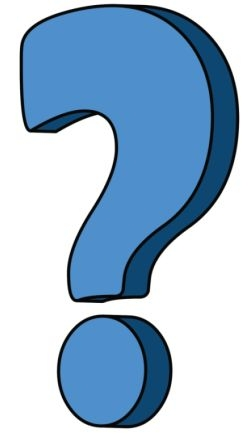 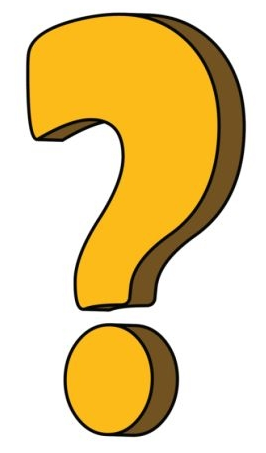 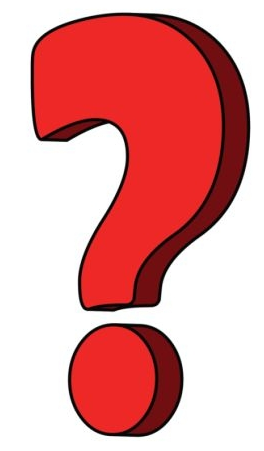 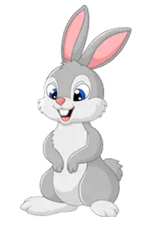 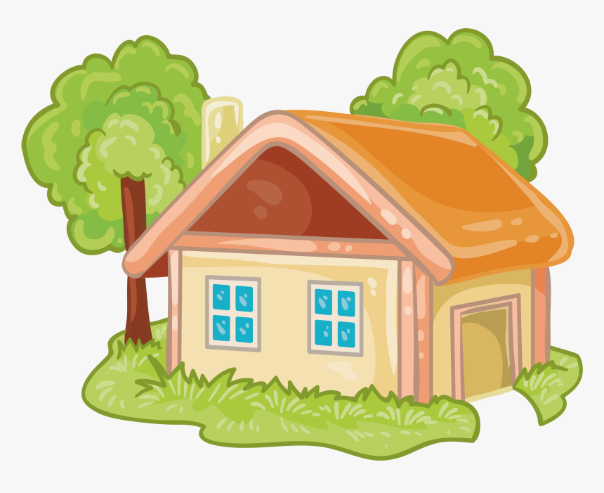 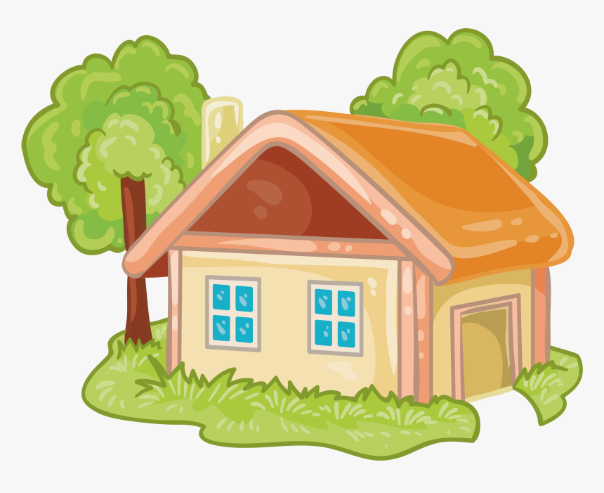 Vật tự phát sáng
Vật được chiếu sáng
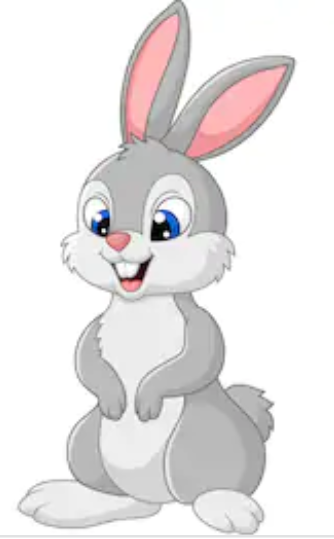 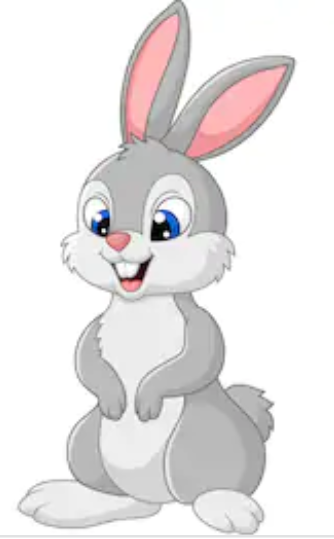 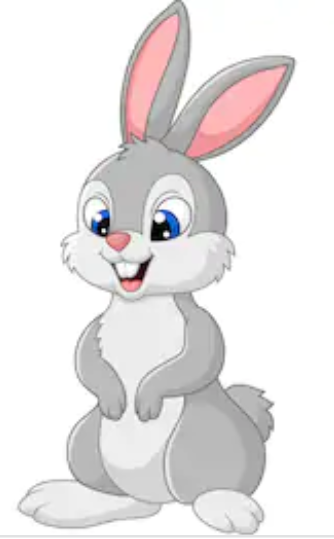 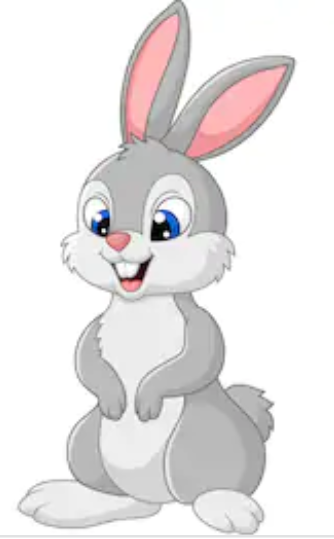 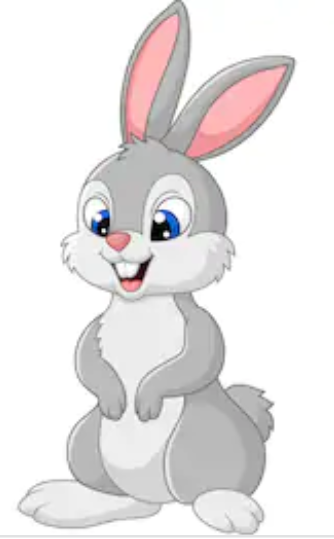 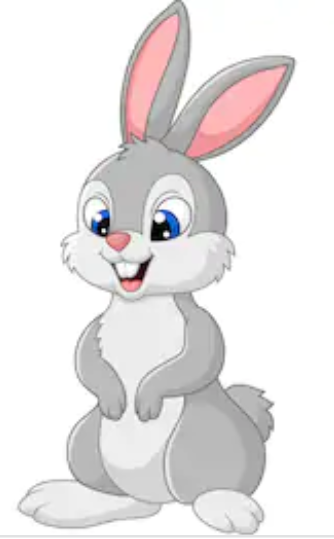 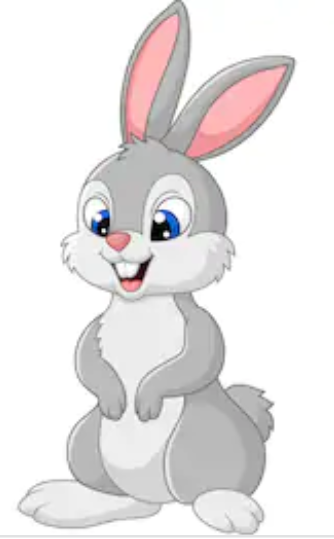 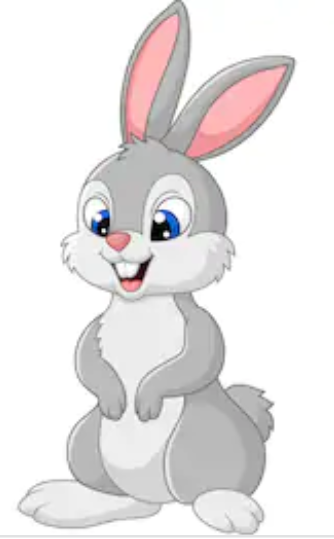 đèn điện không sáng
đèn điện bật sáng
gương
tường
bàn ghế
tủ
Mặt Trăng
Mặt Trời
4
1
2
3
5
6
8
7
- bàn ghế
- tường, tủ
- đèn điện
- gương
Mặt Trời
- bàn ghế
- tường, tủ
- gương
- Mặt Trăng
đèn điện 
(khi được bật sáng)
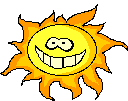 ?    Hãy kể tên những vật tự phát sáng.
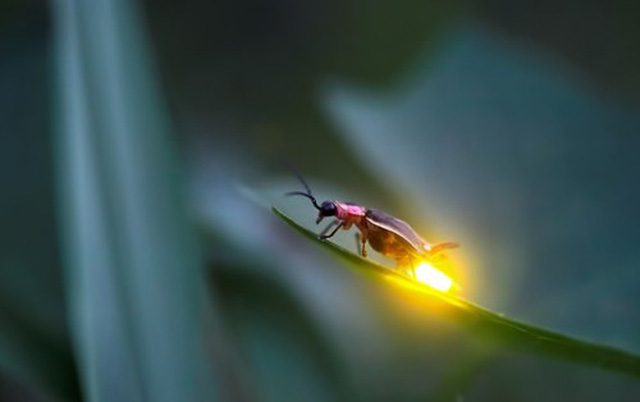 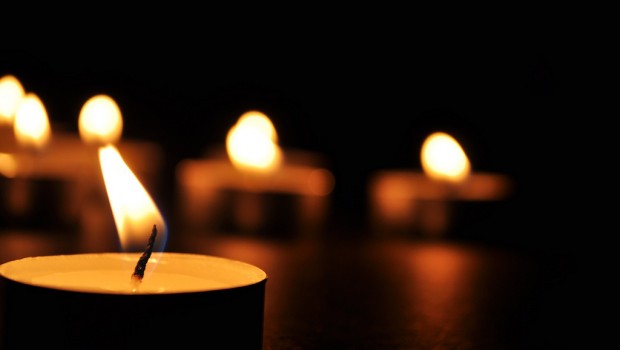 hằng tinh
đom đóm
ngọn nến
(ngọn lửa)
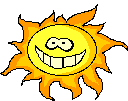 2.   Đường truyền của ánh sáng
Ánh sáng truyền theo đường thẳng hay đường cong ?
ÁNH SÁNG TRUYỀN THEO ĐƯỜNG THẲNG
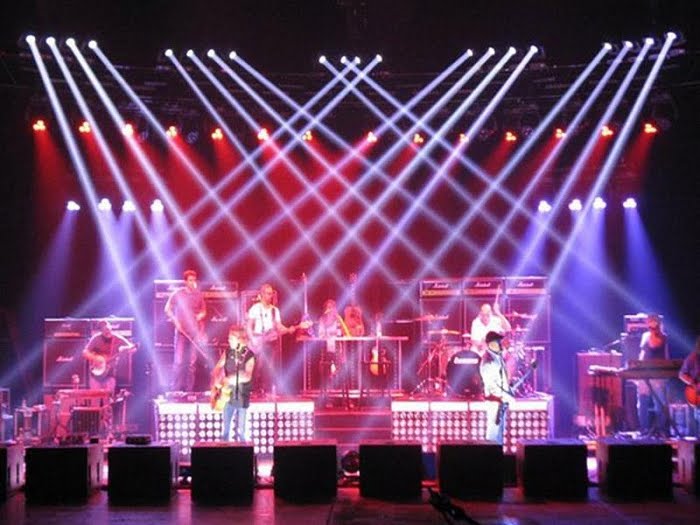 1
2
Ánh sáng truyền qua được những vật nào?
Thí nghiệm 2 ( trang 91 - SGK)
KẾT QUẢ THÍ NGHIỆM
- Tờ giấy trắng
- Tấm bìa
- Quyển sách
- Kính thủy tinh trong
- Vải mỏng, tấm nhựa mờ
...
- Bảng con, gỗ, kim loại,...
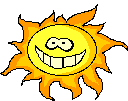 3.   Mắt nhìn thấy vật khi nào?
Thí nghiệm 3 (trang 91 - SGK)
Hãy đánh dấu x vào ô phù hợp để được câu trả lời đúng.
X
X
X
Ta chỉ nhìn thấy vật khi có ánh sáng từ vật đó truyền vào mắt.
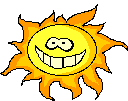 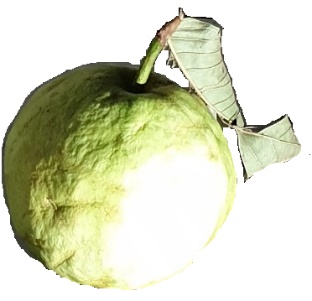 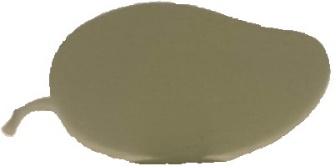 1
Quả   
    nào
       –     
      Bóng
            đó
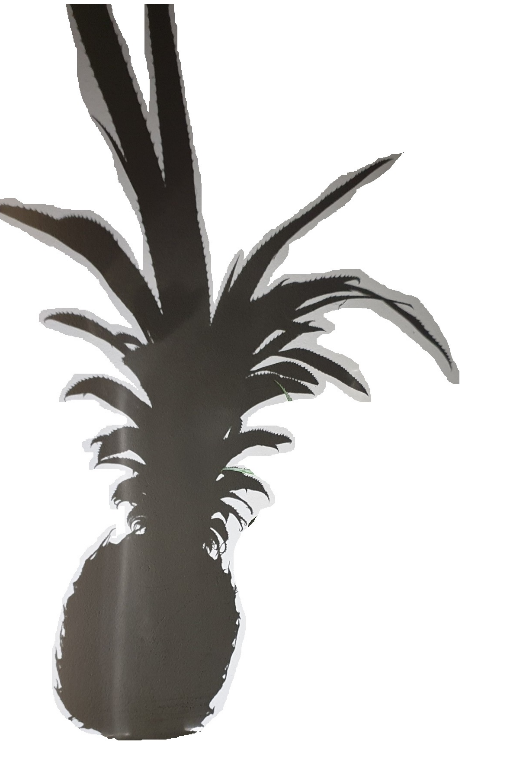 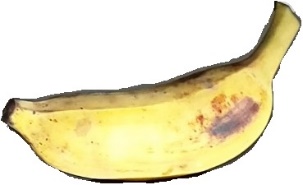 2
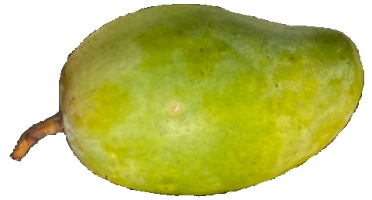 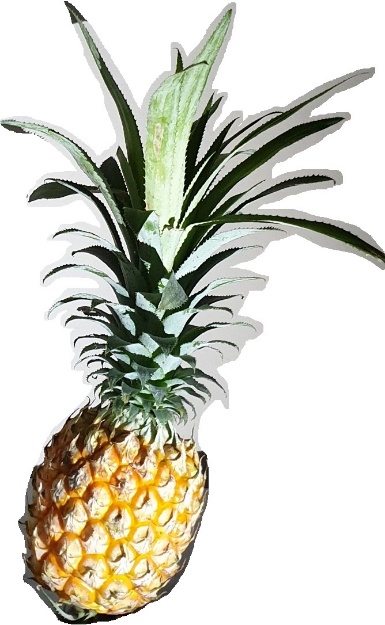 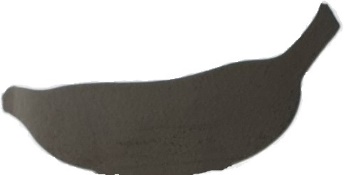 3
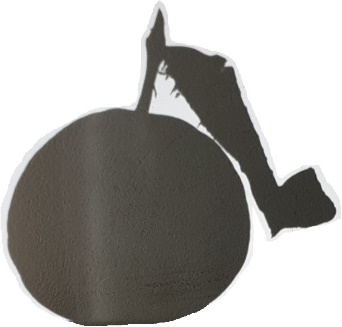 4
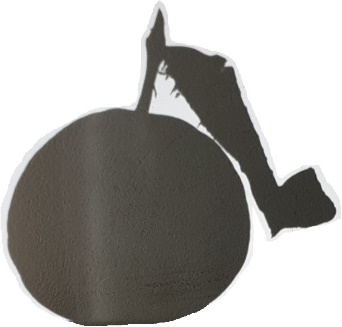 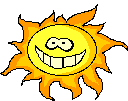 PHẢI
TRÁI
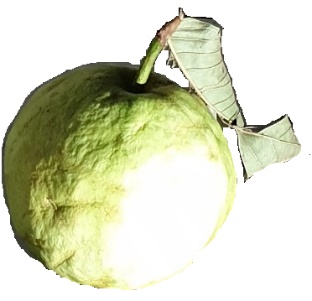 4
1. Mặt trời chiếu sáng từ phía nào trong hình ?
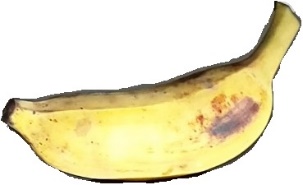 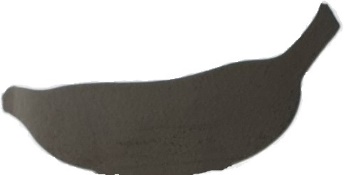 3
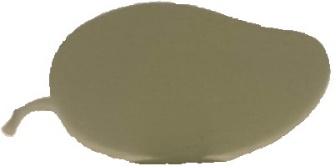 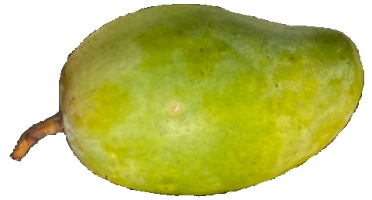 1
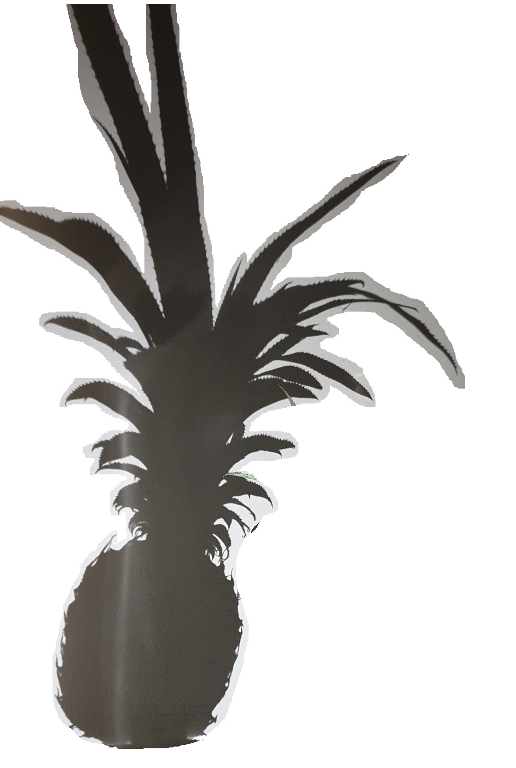 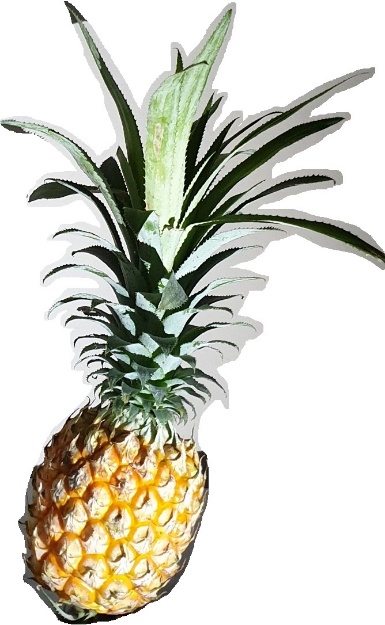 2. Bóng của quả xuất hiện ở đâu ?
2
Kết quả quan sát
1. Mặt trời chiếu sáng từ phía nào trong hình?
     Mặt trời chiếu sáng từ phía bên phải của hình, bên trái là bóng của các loại quả.
2. Bóng của quả xuất hiện ở đâu ?
     Bóng của quả xuất hiện ở bên trái của quả vì có ánh sáng mặt trời chiếu từ bên phải sang.
3. Hãy tìm vật chiếu sáng, vật được chiếu sáng.
     Mặt trời là vật chiếu sáng, quả là vật được chiếu sáng.
Bài 46
BÓNG TỐI
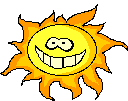 1.   Vị trí và hình dạng của bóng tối
Thí nghiệm  (trang 93 - SGK)
1. Bóng tối sẽ xuất hiện ở đâu?
2. Bóng tối có hình dạng như thế nào?
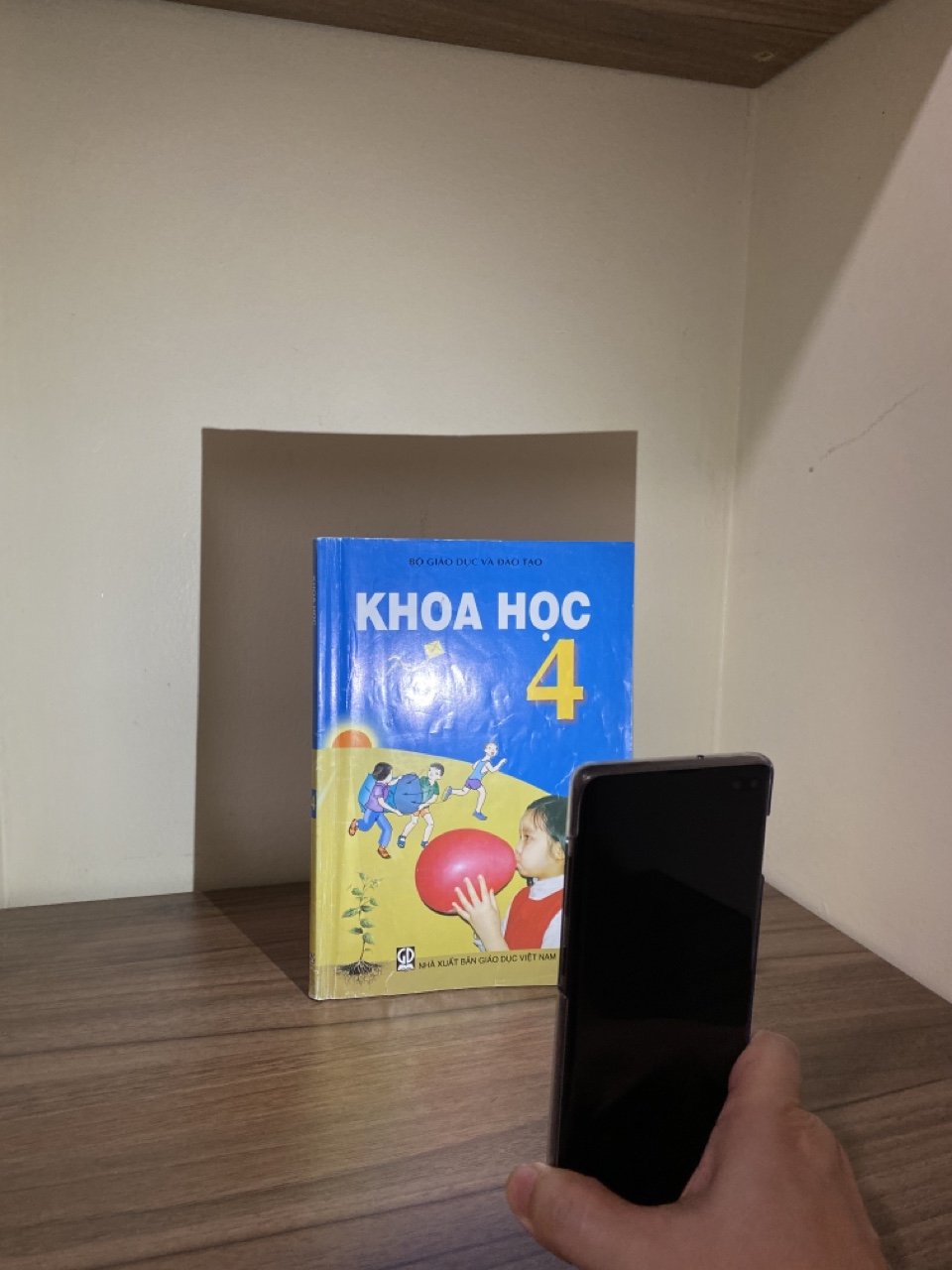 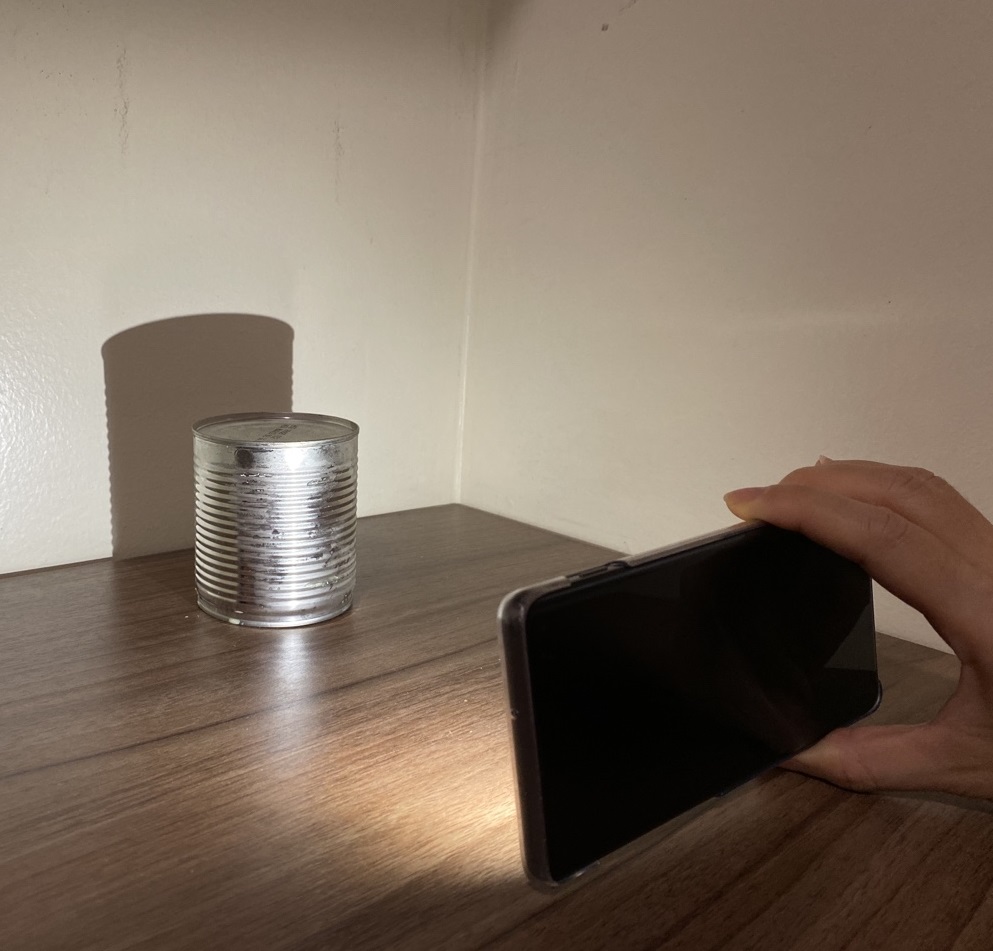 - Bóng tối xuất hiện sau quyển sách.
- Bóng tối có hình dạng giống quyển sách
1. Chiếu đèn pin vào quyển sách
- Bóng tối xuất hiện ở đâu?
- Bóng tối có hình dạng như thế nào?
2. Thay quyển sách bằng vỏ hộp
- Bóng tối xuất hiện sau hộp sữa.
- Bóng tối có hình dạng giống hộp sữa.
Ánh sáng không truyền qua quyển sách và vỏ hộp .
Ánh sáng có truyền qua quyển sách và vỏ hộp hay không ?
vật cản sáng
Phía sau vật cản sáng (khi được chiếu sáng) có bóng của vật đó. 
Đó là vùng bóng tối.
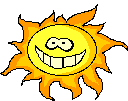 2.  Sự thay đổi về hình dạng, kích thước của bóng tối
Thí nghiệm: thay đổi vị trí của vật chiếu sáng đối với vật cản sáng
Bóng của một vật thay đổi khi vị trí của vật chiếu sáng đối với vật đó thay đổi.
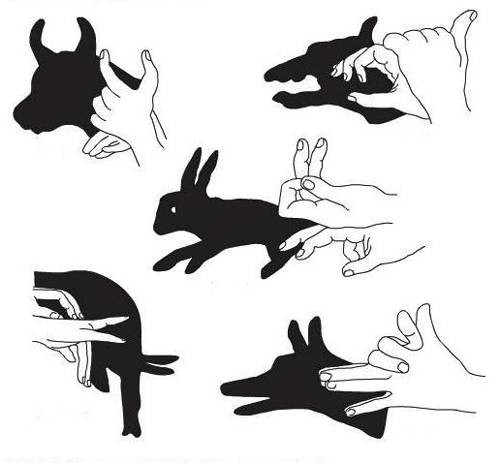 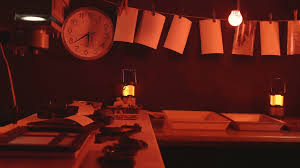 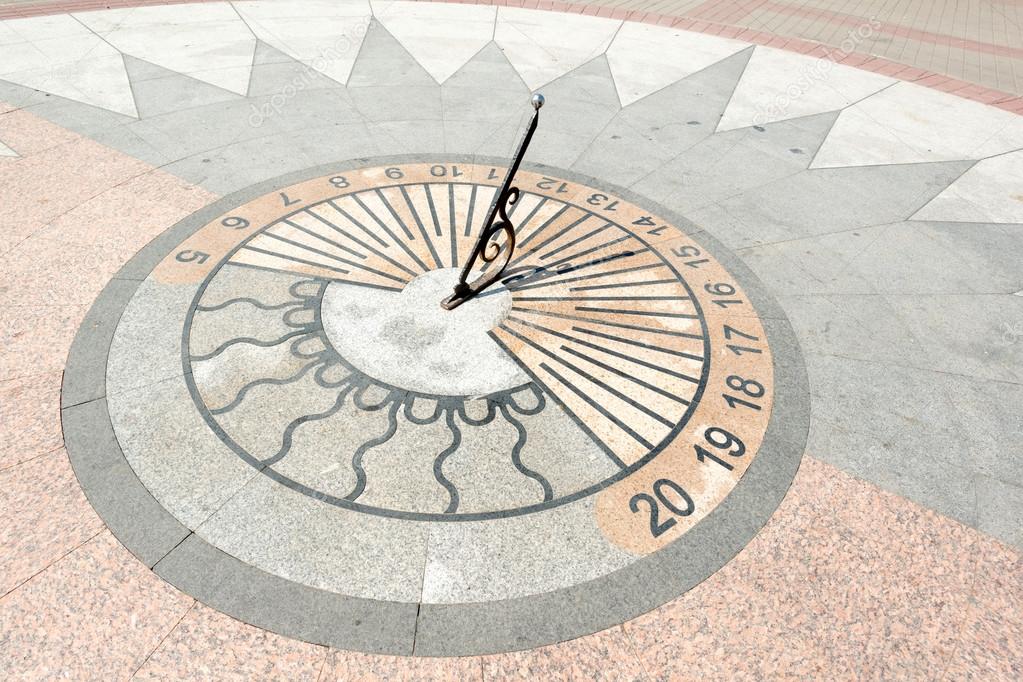 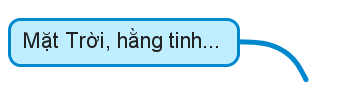 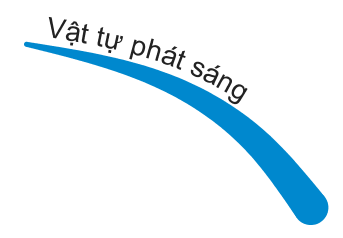 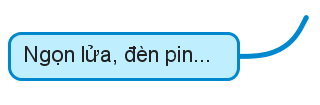 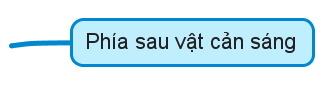 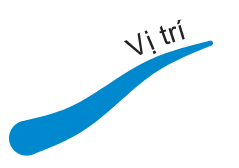 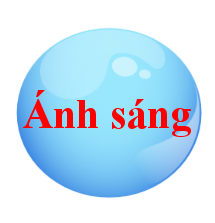 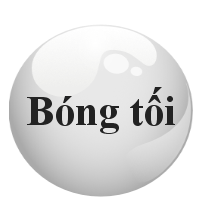 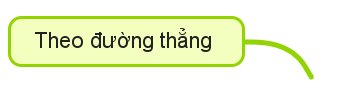 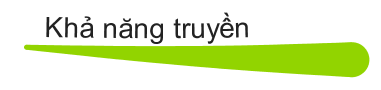 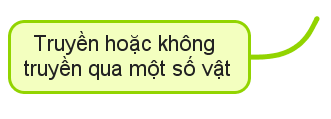 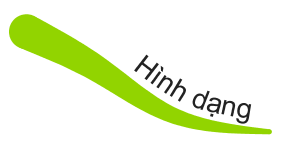 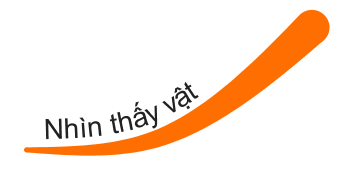 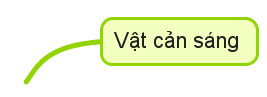 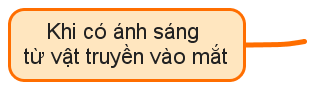 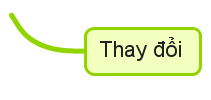 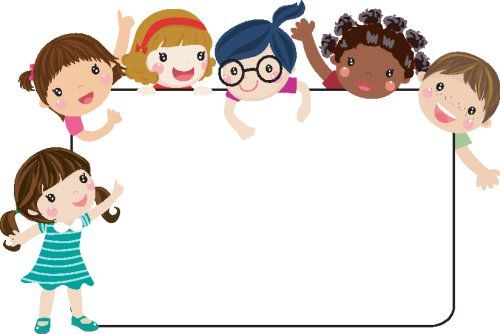 DẶN DÒ
 Tìm thêm những ứng dụng của ánh sáng, bóng tối.
 Chuẩn bị bài: Ánh sáng cần cho sự sống.